国家重点研发计划
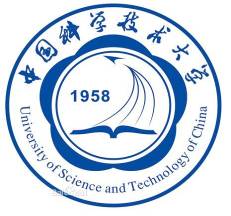 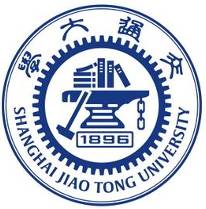 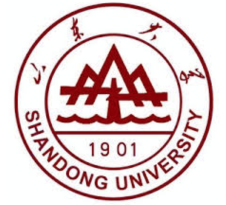 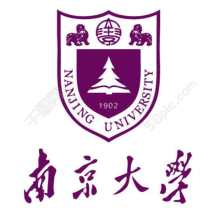 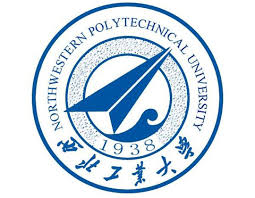 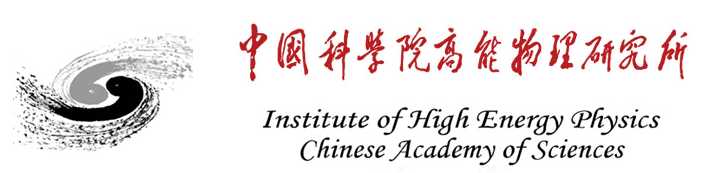 高能环形正负电子对撞机关键技术研发和验证
课题2：硅径迹探测器关键技术验证 
报告人：            梁志均
项目负责人：    João Guimarães da Costa
项目承担单位：中国科学院 高能物理研究所
1
国家重点研发计划
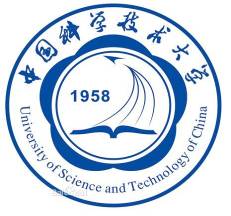 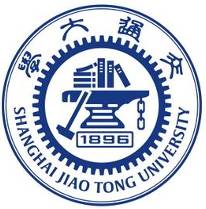 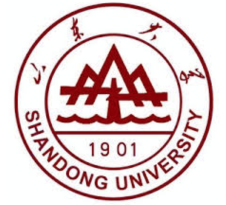 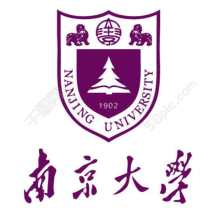 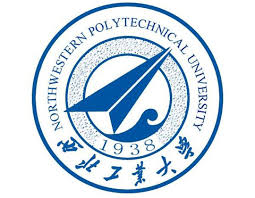 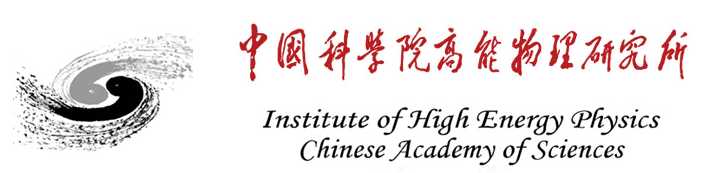 R&D and Verification of Key Technologies for a High Energy Circular Electron-Positron Collider
课题2：硅径迹探测器关键技术验证 
报告人：            梁志均
项目负责人：    João Guimarães da Costa
项目承担单位：中国科学院 高能物理研究所
2
Overview of task2： vertex detector R & D
Can break down into sub-tasks:
CMOS imaging sensor chip R & D 
Detector layout optimization, Ladder and vertex detector support structure R & D 
Detector assembly  
Data acquisition system R & D
Detector module (ladder) 
Prototyping
CMOS imaging 
sensor prototyping
Beam test to 
verify its spatial resolution
Full size vertex detector Prototype
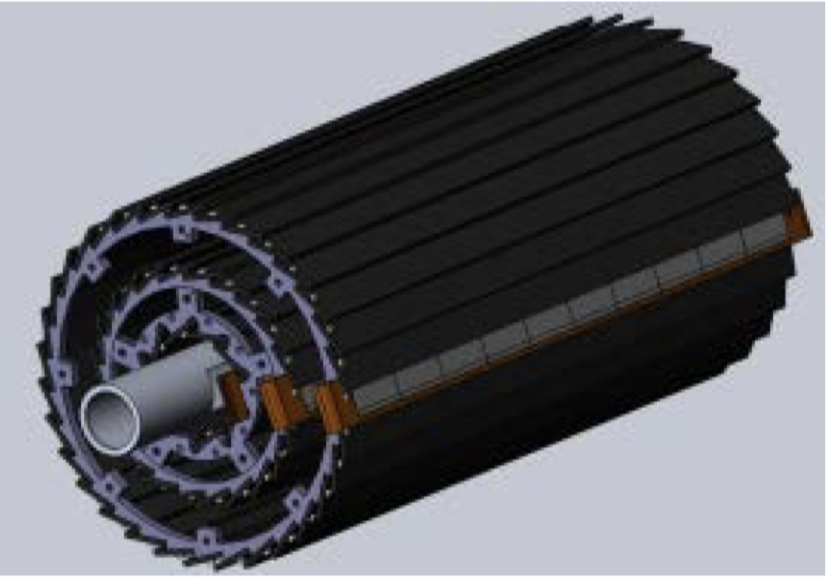 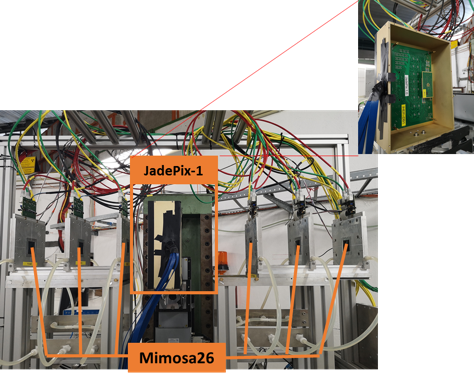 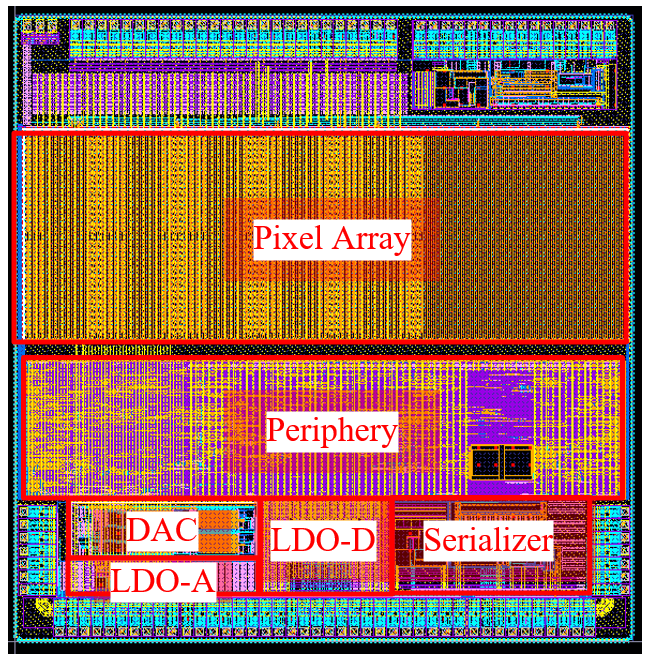 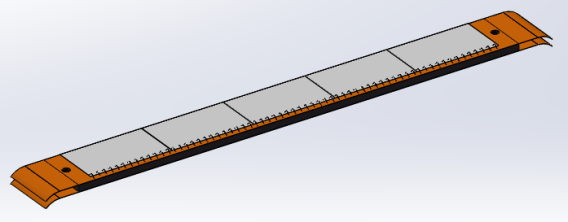 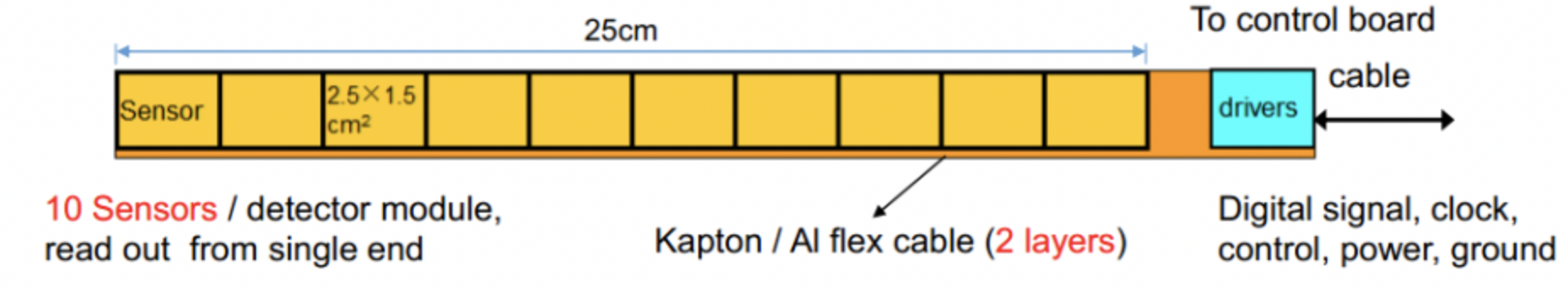 3
[Speaker Notes: Full size vertex detector]
News
6 Taichu3 wafers are ready.
IFAE sent to IHEP，custom clearance now, will 13% pay taxes
COVID19 (10 days policy) for international package. 
Expect wafer arrival at IHEP in 1st week in July   
3 wafers (standard process) + 3 wafers (modified process)
Dice one wafer of standard process
Whether we try dicing two wafers ?
Check top debug pad  (200~300um wide) 
Modified process, better resolution ?
Before irradiation, modified process is not better 
After irradiation, modified process will give better resolution 
Make sure modified process into the ladder making  

Need a quick test of the Taichu3 ASIC
Another 6 wafers waiting for production 
If there is issue, can modify the metal layer for next batch
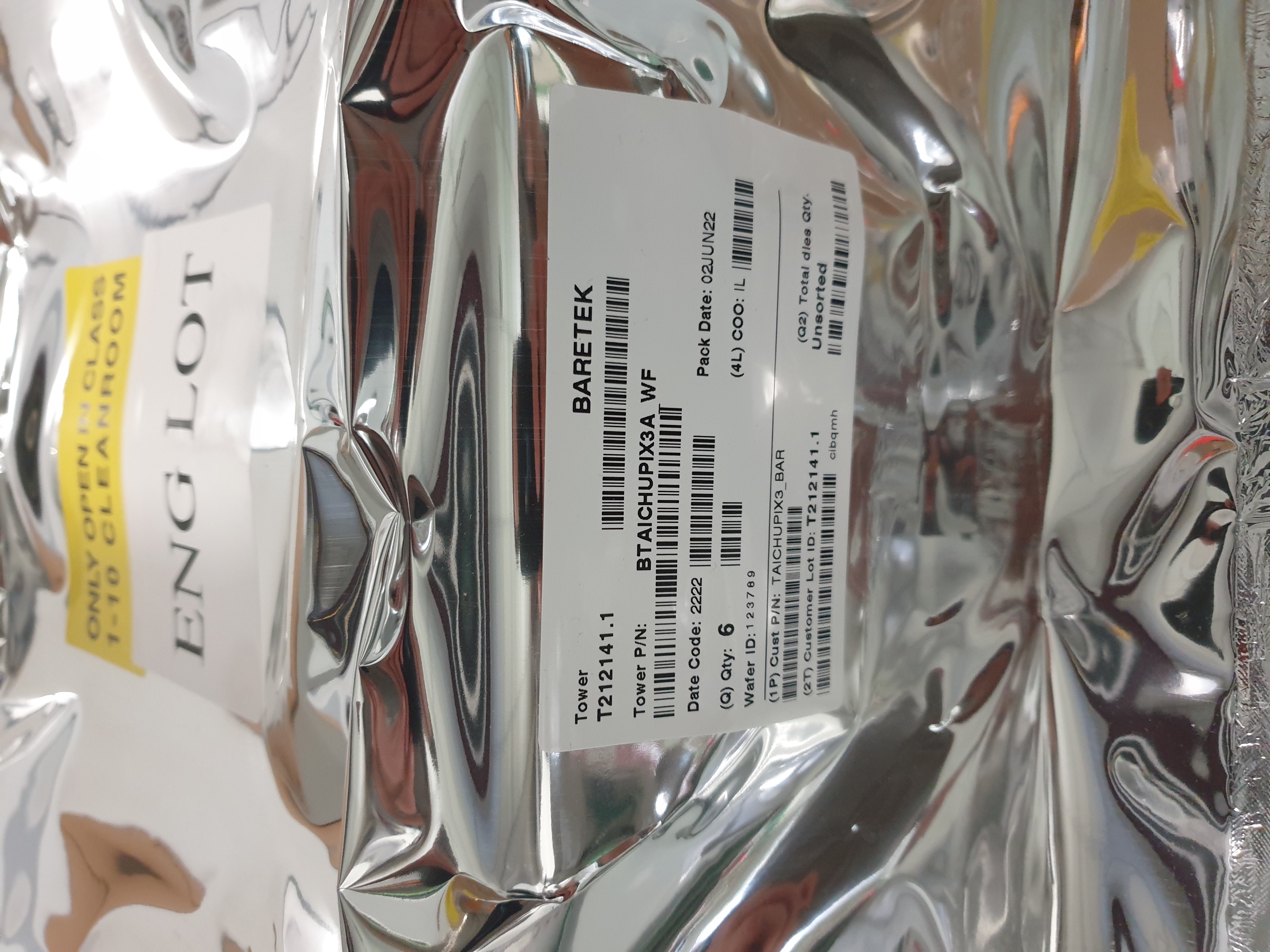 4
Timeline
ASIC
ASICs arrive to IHEP (June)	
Dicing and Thinning (one wafer dicing before wafer-level tests)  (June) 
Single ASIC testing 
PCB under production ( by Jun  24th )
Wire-bonding on test PCB … (June)
Functional Tests … (June)
Laser, beta source test (July)
Irradiation test (July )

Wafer level testing 
Wafer level test of ASICs (End of June)
Dicing , (thinning ?)
5
Timeline
Ladders Mechanics:
Now: Carbon support samples available
May: Pre-production carbon support ladders available
August: Production of final carbon support ladders (if needed)
Ladders Assembly:
May: Flex cable available
May: Test of wire bonding and gluing on carbon support
Tooling design and production (June) 
Dummy sensor (Glass) assembly on flex  (JUNE)
Jig tool , Wire bonding tests on flex (July)
Assembly of ladders with chips (August )
6
DAQ and multi-ASIC testing
DAQ status report today
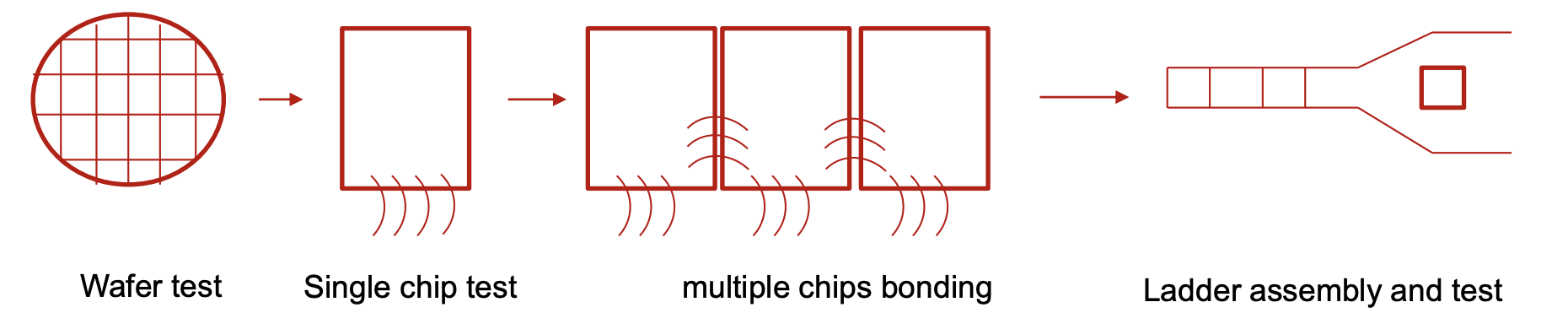 7
Time line
Barrel Prototype:
June: Installation mock-up  (3D printed)
Received large part of 3D models from Jinyu today, printing now
July: Barrel support parts fabricated
August: Assembly first Barrel with ladder support only 
Update from Xinghui today 
September: mounting readout ladders
October: finished mounting the ladders, and readout tests
Earlier November: Finish assembly of prototype
November: Cosmic ray testing or BEPC beam test
December: DESY test beam
8
Minute of last meeting discussion
Dicing lines, try to have two dicing for first wafer ( w/wo top debug pad )
One dicing with top metal for the first wafer 
Discuss the dicing for the second wafer after testing 
Use final module to test Chip to –chip slow control communication
 changing firmware
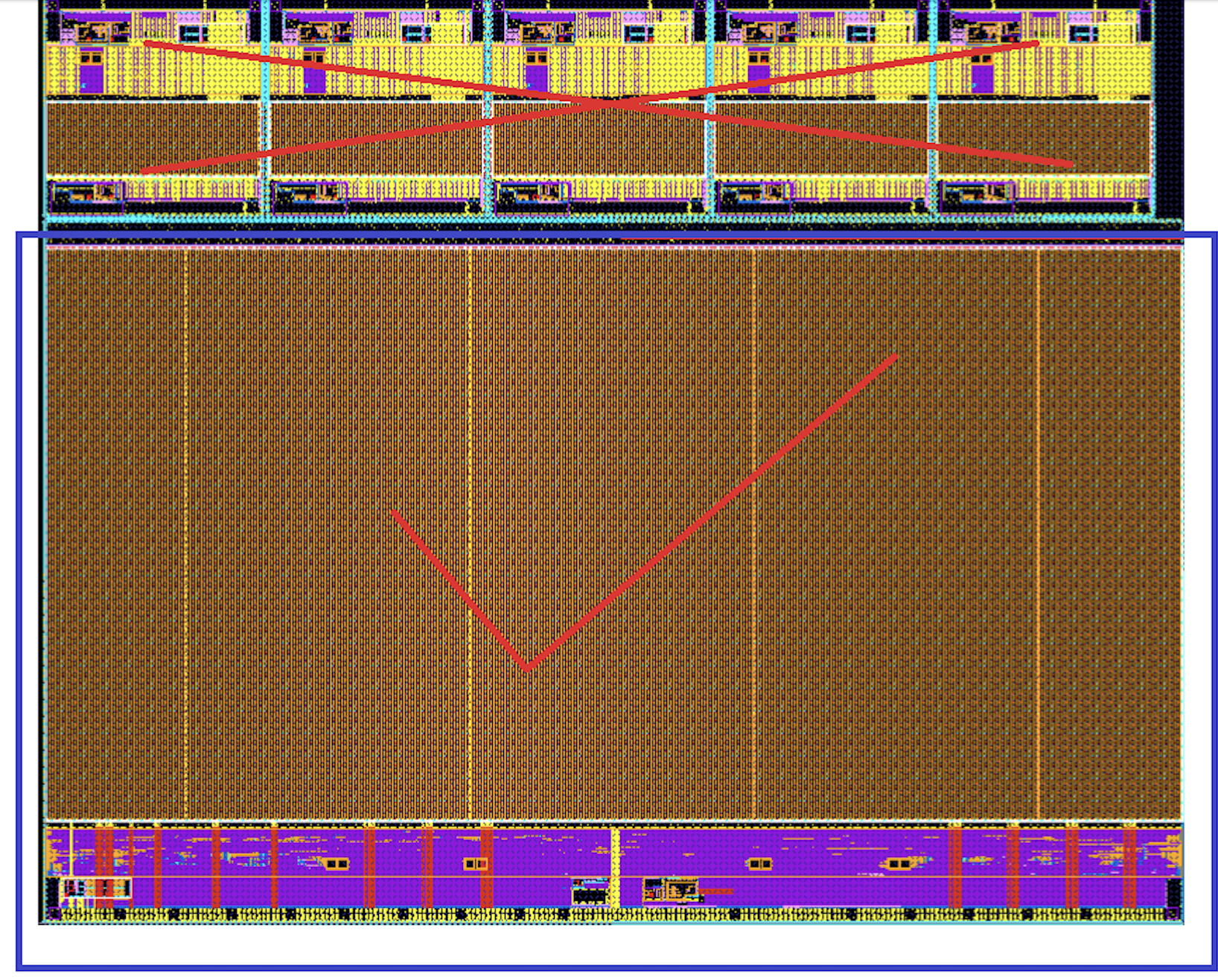 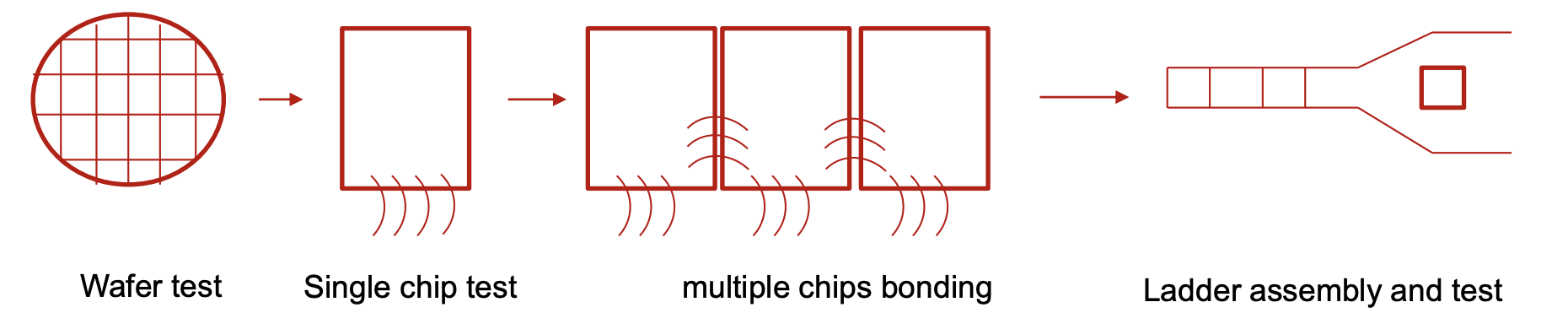 9